September 2014
WLAN Frame Collision Information
Date: 2014-09-05
Authors:
Slide 1
Peng Shao, NEC Communication Systems, Ltd.
September 2014
Abstract
Frame Collision in 11ax scenarios is a severe problem, which is an obstacle to realizing the goals of 11ax.

In this contribution, we propose that supporting the use of  Frame Collision Detection(FCD) information will be useful for reducing collisions by management and control in 11ax.
Slide 2
Peng Shao, NEC Communication Systems, Ltd.
September 2014
Background 1/2
In high density environment of 11ax scenarios, there are many Frame Collisions [1][2].
Frame Collision is defined that frame signal is interfered with by another frame signal.
Frame Collision causes performance degradation[1][2].
Throughput degradation due to retransmission 
Power efficiency degradation due to retransmission
Cause of Frame Collisions
Hidden-terminal / AP problem
Transmissions start at same time due to identical backoff
Slide 3
Peng Shao, NEC Communication Systems, Ltd.
September 2014
Background 2/2
Frame Collision Detection (FCD)  is necessary for reducing  Frame Collisions.
The optimal counter-measures to avoid loss can be chosen.

Examples of Applications of FCD
Site Survey
Channel Selection
Rate Control

Necessity of Collision management has been mentioned [3][4]
Slide 4
Peng Shao, NEC Communication Systems, Ltd.
September 2014
Introduction of FCD
FCD can be carried out in
Transmitter side,
Receiver side,
Solo sensor system.

Examples of FCD information 
Existence or non-existence of collisions
Collision TYPE information (examples shown later) ,
Statistics of collisions
ex. number or percentage of collisions
Very useful for improving 
network performance
Slide 5
Peng Shao, NEC Communication Systems, Ltd.
September 2014
Collision Control (1)Example of control using collision existence information
Incorrect control (unknown cause of loss):
Decrease 
transmission rate
Leads to increased 
probability of collision
No ACK received
Optimal control (loss cause known to be collision):
No ACK received
+ collision detected
Leads to decreased
probability of collision
Increase 
transmission rate
Slide 6
Peng Shao, NEC Communication Systems, Ltd.
September 2014
Example of classification of Collision Type
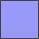 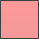 : Frame B(interference)
: Frame A
Power
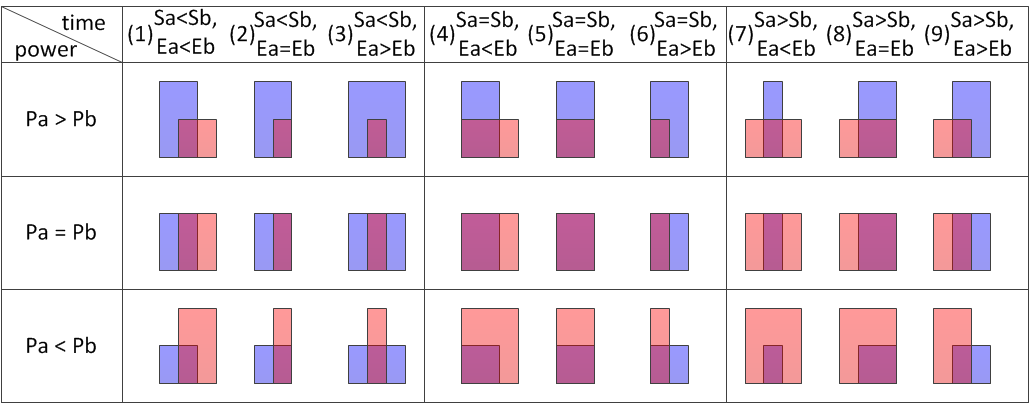 Pa
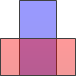 Pb
t
Ea
Sa
Sb
Eb
Type II: 
transmitters of A and B  choose same backoff
Type I
transmitter of frame B 
cannot sense frame A
Type III
transmitter of frame A 
cannot sense frame B
Slide 7
Peng Shao, NEC Communication Systems, Ltd.
September 2014
Collision Control (2)Example of control using collision type information
: Frame A
: Frame B(interference)
Slide 8
Peng Shao, NEC Communication Systems, Ltd.
September 2014
Examples of FCD methods(1)
1. use power time series information from additional circuits on WLAN card or additional power signal sensor[7]
(a) Evaluate the signals before start and after end of frame
frame collision pattern
sensed signals
Threshold
interference
時間
(b) Evaluate the power increase of the frame
Power increase caused by 
interference
Power fluctuation caused 
by interference
Interference signals
Threshold
interference
frame A
(c) Evaluate the power variance of the frame
frame A
frame A
interference
Slide 9
Peng Shao, NEC Communication Systems, Ltd.
September 2014
Examples of FCD methods(2)
use PHY state information [5] from transmit mode of WLAN card




use RSSI information from spectral scan mode [6] of WLAN card
count
tx_frame/2
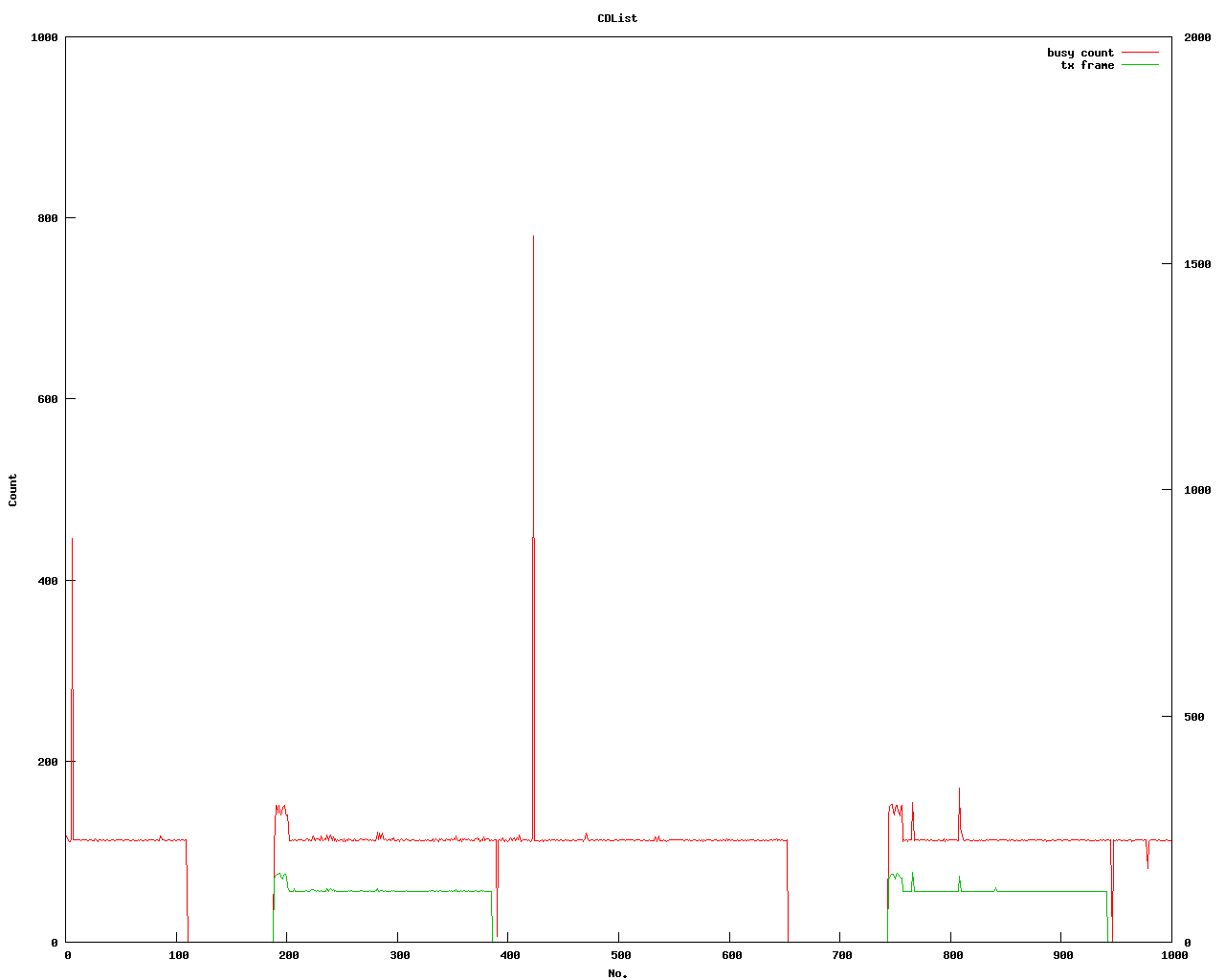 rx_clear
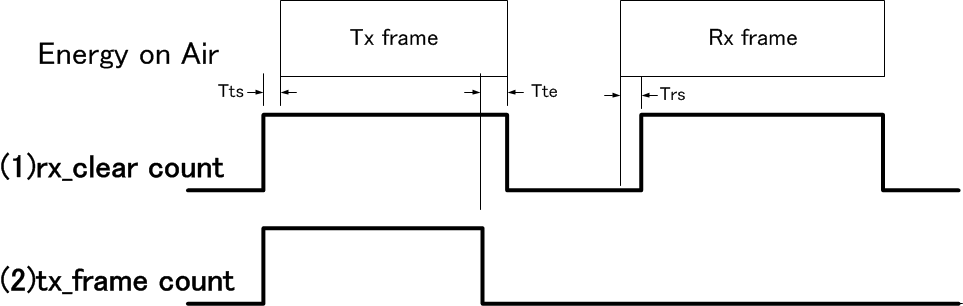 time
power
power
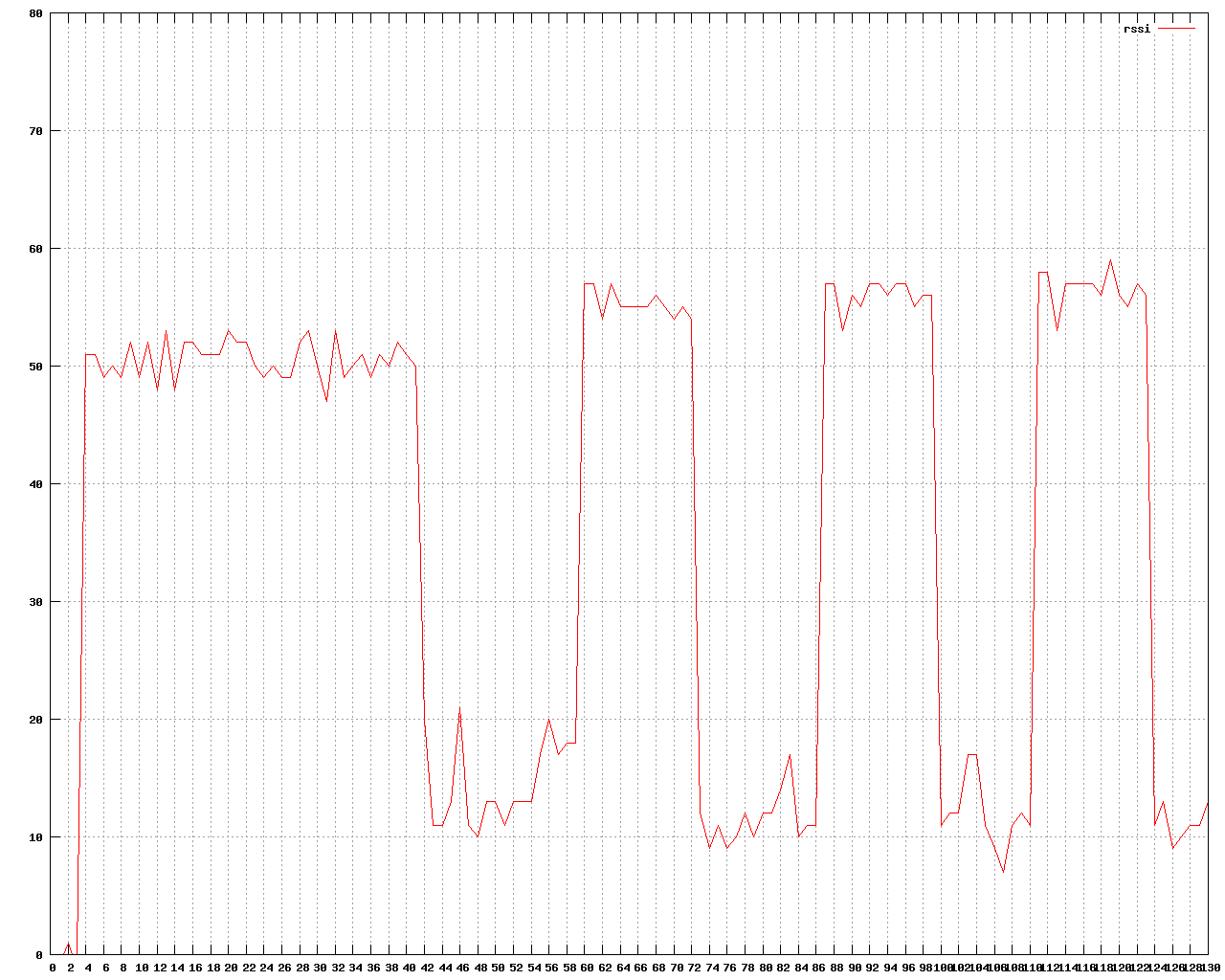 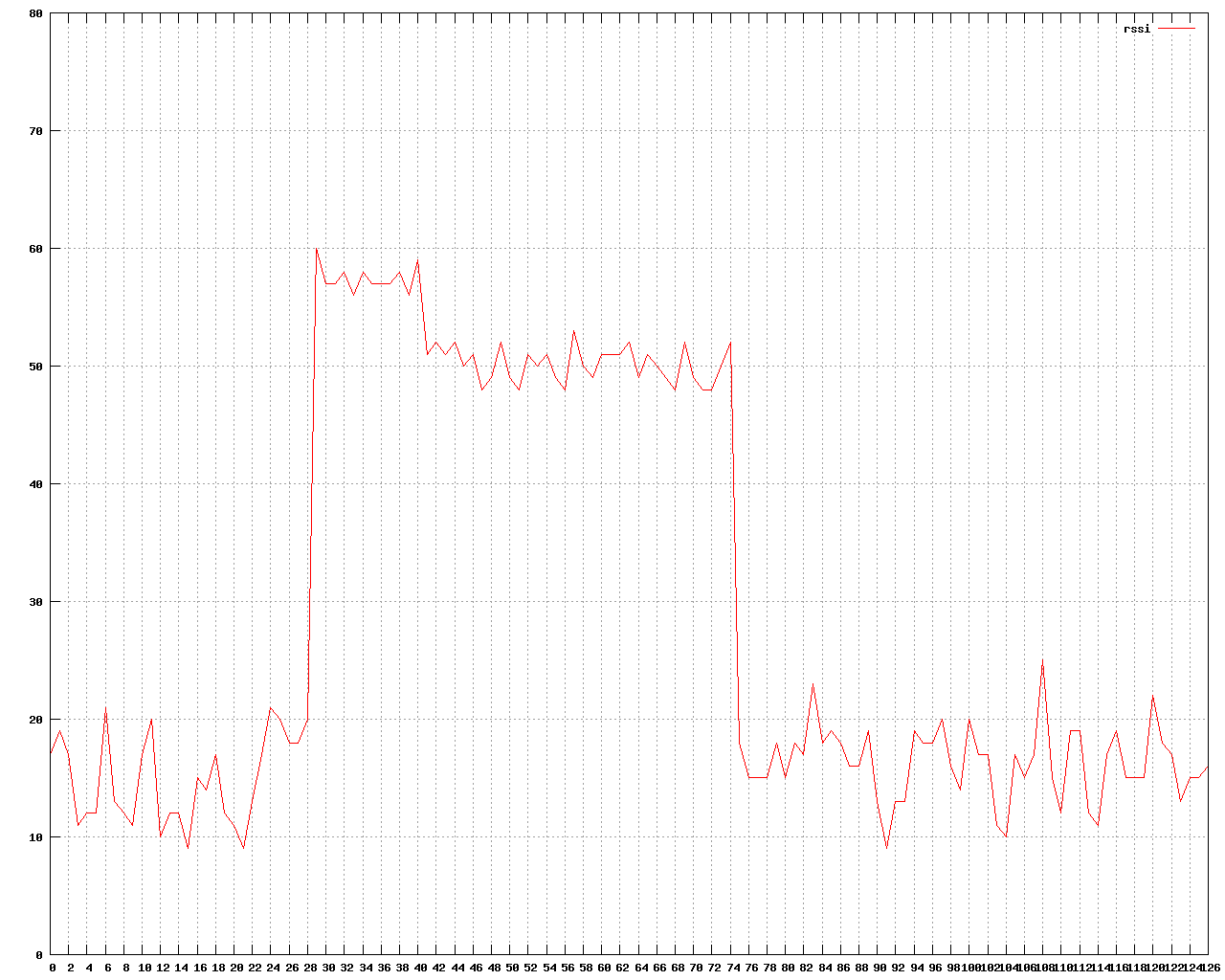 RSSI
RSSI
Frame-B
Frame-A
Frame-A
Frame-A
Frame-A + Frame-B
time
time
Slide 10
Peng Shao, NEC Communication Systems, Ltd.
September 2014
Summary and Next Steps
Frame Collision Detection (FCD)  information is necessary for reducing  Frame Collisions in 11ax scenarios.
Various methods have been proposed for FCD 
For example, FCD can be implemented at transmitter by analyzing power variation
FCD information can be used to improve performance of various control schemes
For greater effect, information of collision TYPES can be used.
Next
Propose method for handling FCD information in 11ax
Slide 11
Peng Shao, NEC Communication Systems, Ltd.
September 2014
Straw Poll
Do you agree that TGax should support a frame collision information?

Yes
No
Abstain
Slide 12
Peng Shao, NEC Communication Systems, Ltd.
September 2014
References
[1] “MAC Efficiency Analysis for HEW SG”, IEEE 802.11-13/0505r0, Minyoung Park (Intel)
[2] “Possible Approaches for HEW”, IEEE 802.11-13/0758r0, Katsuo Yunoki (KDDI Labs)
[3] “Understanding Current Situation of Public Wi-Fi Usage - Possible Requirements for HEW -”, IEEE 802.11-13/0523r2, Katsuo Yunoki (KDDI Labs)
[4] “Consideration on Efficiency Enhancement”, IEEE 802.11-13/0854r1, SangHyun Chang (Samsung
[5]  “Fwd: FW: Channel busy cycles”, ath9k-devel ML,  http://article.gmane.org/gmane.linux.drivers.ath9k.devel/9887/
[6] “ath9k spectral scan”, http://wireless.kernel.org/en/users/Drivers/ath9k/spectral_scan/
[7] P. Shao, IEICE Technical Report, SIP2012-125, p259-264, March 2014
Slide 13
Peng Shao, NEC Communication Systems, Ltd.
September 2014
Backup: rx_clear count & tx_frame count
power
symbol of frame
time
sampled data
time
0
2
4
4
4
4
2
0
:0
:1
rx_clear count/
tx_frame count
time
Slide 14
Peng Shao, NEC Communication Systems, Ltd.